EEC Solicitud de Certificación de Maestro(a) o Director(a)Entrenamiento para personas que buscan certificación
12 de Febrero, 2018
¡Bienvenidos!
Este entremiento es con el propósito de proveer a los Educadores de Educación temprana, Directores, Administradores y otras personas una descripción detallada del los requisitos y políticas cuando apliquen para una certificación de EEC de Maestro(a), Maestro(a) Lider, o Director(a).
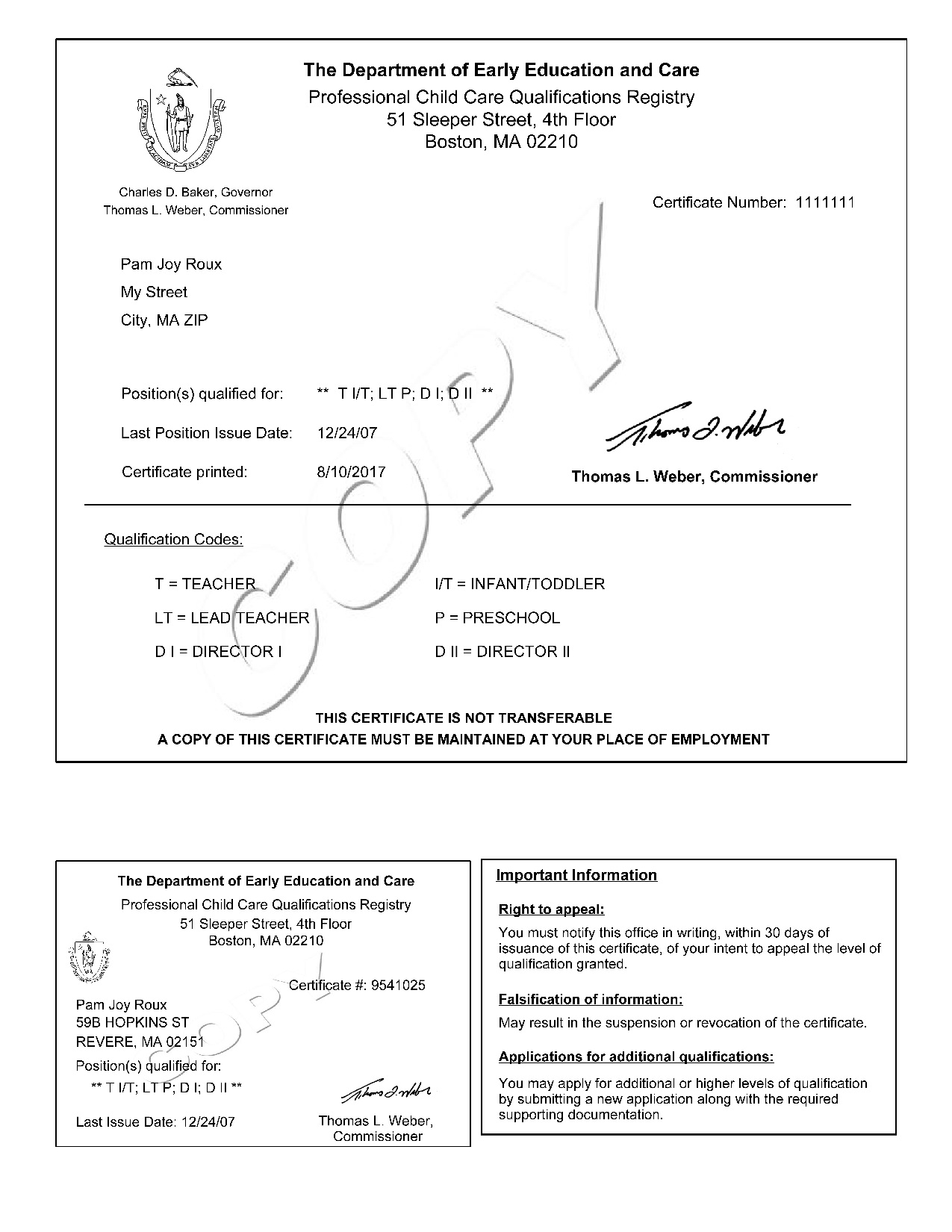 2
EEC Regulaciones de calificaciones de Educador
Nos regimos por los requisítos estipulados en 606 CMR 7.09:

El proveedor débe asegurase que el programa es cubierto por el número apropriado de personas con experiencia y/o educación en proveer educación y cuidado a niños desde nacimiento a catorce años.

El proveedor débe emplear educadores y voluntarios a quiénes por educación prevía, entremiento, experiencia, e interés en formentar el desarollo y la educación temprana son qualificados para satisfacer las necesidades de los niños matriculados, y quienes cumplen las calificaciones  para sus posiciones respetivas.

El proveedor débe motivar a los educadores a continuar con su educación en su campo de estudio apropriado y mantener una comunicación abierta dentro del programa para mejorar la calidad de cuidado proveída a los niños.

Todos los educadores dében registrarse anulamente con el Departamento de Cuidado y Educación Temprana conforme a las políticas y procedimientos de EEC. 

Todos los educadores dében poseer las calificaciones requerídas para sus posiciones conforme a las regulaciones de EEC.
3
EEC Educador Calificaciones Regulaciones
Para trabajar en un centro de grupo grande en un programa de cuidado de niños, un educador  débe ser certificado por EEC.  Hay seis posiciones para las cuales la certificación es requerida:  

Maestro de Infantes y Niños Pequeños
Maestro Pre-escolar
Maestro Lider en Infantes/Niños Pequeños
Maestro Lider Pre-escolar
Director I
Director II
4
Tipos de Solicitudes
General
Educatores trabajando en o buscando un trabajo en un programa de Educación Temprana en Massachusetts
Internacional
Residentes de MA y/o Residentes Fuera del Estado (dentro de los E.E. U.U.) buscando ser educadores en programas de educación temprana en Massachusetts y han obtenido títulos fuera del territorio de los Estados Unidos.
Fuera del Estado

Aplicantes Fuera del Estado quienes tienen un trabajo pendiente en Massachusetts or están planeando mudarse para el Estado.
Técnico - Vocacional
 Solicitud de Capítulo 74 del Programa de Educación Técnica Vocacional Aprobada de Massachusetts
Débe de ser en un programa de Educación Temprana aprobado por DESE (Departamento de Escuelas Elementarias y Secundarias)
5
Solicitud General
Aplicantes quienes viven dentro del Estado de Massachusetts.
Aplicantes quienes actualmente trabajan en o estan buscando empleo en un programa licenciado por EEC.
Aplicantes quienes no cumplen con el criterio para las Escuelas Vocacionales, Fuera del Estado, o aplicantes internacionales dében llenar una Aplicación General.
Aplicantes dében reunir todos los requisitos para obtener cualquier nivel de Certificación de EEC.
Experiencia de trabajo es obtenida dentro de un programa Licenciado por EEC o
Experiencia de trabajo es obtenida dentro de una escuela pública supervisada por el Departamento de Educación Elementaria y Secundaria (DESE) y
Cursos de universidad o CEUs dében ser obtenidos en un Colegio/Universidad Acreditada o una organización de CEU-aprobada dentro de los Estados Unidos.
6
MA Capítulo 74 Vocacional Aprobado, Solicitud para Programas de Educación Técnica
Aplicantes pueden aplicar solo para:
Maestra para Infantes y Niños Pequeños
Maestra Pre-escolar
Estudiantes de Escuela Secundaria aplicando para certificación de EEC solamente califícan para el Nivel de certificación de Maestra en pres-escolar y/o infants y niños pequeños. Experiencia adicional y cursos universitarios son requerídos para otros niveles de Certificacón de EEC.  

Para Aplicar:
Use el Capítulo 74 Graduados de Escuela Secundaria EEC, Solicitud de Certificación de Calificaciones Profesionales (ver páginas 4 & 5)
Enviar la solicitud con los documentos necesarios requerídos:
Copia de diploma de escuela secundaria.
Transcripción oficial de escuela secundaria indicando dos (2) años academicos en Desarrollo y Crecimiento del Niño/Estudio del Niño. 
Carta de recomendación de la escuela en papel membretado que indique por lo menos la información siguiente: 
Número total de horas en el salon de clases (150+ horas de experiencia dentro de un programa de infantes/niños pequeños y/o pre-escolares licenciado por EEC y requerido;
Grupo de edad con que el aplicante trabajo.
Recomendación para certificación de Maestra de EEC. 
Una forma de verificación de empleo NO es requerída para este tipo de solicitud.  
Firme Y déje una copia de su solicitud y documentos requerídos para su archivo.
7
Solicitud Fuera del Estado
Aplicantes fuera del Estado son aquellos quienes tienen un trabajo pendiente  dentro de Massachusetts o están planeando mudarse para el Estado.
Dében cumplir los mismos requisítos como los aplicantes generales.
Uso de Solicitud “Fuera del Estado e Internacional”.
Experiencia de formas de trabajo dében ser completadas con la siguiente información:
Información del Centro 
Número de Licencia  del Estado o Condado. 
Información de contacto del supervisor directo o director del centro.
Formas de experiencia de trabajo no pueden ser llenadas por el personal del departamento de Recursos Humanos.
8
Solicitud Internacional
Un Aplicante Internacional es un residente de Massachusetts buscando ser un educador para programas de educación temprana en Massachusetts y a  obtenido cursos universitarios fuera del Territorio de los Estados Unidos. 
Si la trancripción oficial del colegio es de un pais extrangero, débe ser sometida con una evaluación de una agencia que provee servicios de credenciales de evaluación extrangeras y traducida en Ingles. En la evaluación dében listarse los creditos curso por curso.  
Aplicantes con cursos de colegio de una institución en el extrangero dében someter:
Todos los documentos requerídos para un aplicante general
Copias originales de diplomas y transcripciones
Evaluación original de la Agencia de Credenciales

EEC no recomienda o aprueba ninguna de las agencias abajo, pero provee información como  conveniencia para aplicantes. Aplicantes también dében de estar al tanto que hay costos asociados con los servicios de evaluación y traducción. 

Educational Credential Evaluators, Inc.
www.ece.org 

Evaluation Service, Inc.
www.evaluationservice.net

Center for Educational  Documentation       
www.cedevaluations.com
9
Revisamos:Categorías de Estudio
De acuerdo a las regulaciones, el estudio de Educación Temprana débe ser  categorizada de la siguiente:
Desarrollo y Crecimiento del Niño, Nacimiento-Ocho Años.
Planeamiento de Programas y Ambientes para Niños Puequeños
Plan de estudios y ajustes en Educación Temprana
Administración de Aula y Niño
Educación Temprana o Desarollo avanzado o Especializado
Niños con Necesidades Especiales, Nacimiento-16 años.
Desarrollo de Infantes y Niños pequeños, Cuido, y Planeación del Programa
Salúd y Seguridad en Educación Temprana
Comunidad y Familias
Póliza de Cuidado de Niños
Supervisión o Desarrollo del Empleado en Educación Temprana
Observación de Niños, Documentación y Evaluación
Administración de Cuidado de Niños
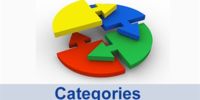 10
Revisamos: Los cursos
El requisíto para una categoría de estudio débe cumplir con créditos de una institución acreditada de educación superior, un programa de entremiento alternativo de la educación temprana o con Unidades de Educación Continua (CEU) en Educación Temprana que están alineadas con las Categorías de Estudio: 
Colegios de Massachusetts En línea (MCO) es un consorcio de los 15 colegios comunitarios y 9 colegios públicos en el estado de Massachusetts.   http://www.mco.mass.edu/colleges.jsp  
Colegios o universidades acreditados: https://ope.ed.gov/accreditation/ 

El contenido de curso débe ser centrado en Educación Temprana.
La guía del contenido de las Categorías de Estudio serán publicadas en el sitio web.
Actualmente, EEC tiene una base de datos de cursos que han sido aprovados para certificación. Se ha creádo un catálogo de cursos y será diseminado al público cuando sea finalizado.  
Por favor, tenga en cuenta que los cursos pueden cambiar dependiendo de la institución.  La guía del contenido de las Categorías de estudio débe ser usada cuando determine si un curso requerido será aceptado por EEC.
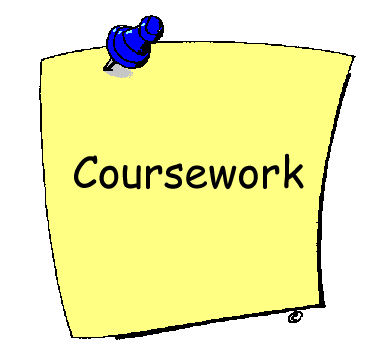 11
[Speaker Notes: There are 13 Categories (which will be displayed on the next slide.  

Make reference to Elementary Education courses]
Revisamos: 
Campos de Estudio Relacionados
Campos de Estudio Relacionados 
Un programa en una institución acreditada de educación superior que incluya el estudio de cuidados, desarrollo, educación, atención médica, o psicología de niños, nacimiento-8 años, o suministración de servicios directos a las familias y sus niños. 
 
Ejemplos de Campos de Estudio Relacionados*
Educación General
Educación Elementaria
Desarollo del Niño
Títulos relacionados con el Niño
Títulos relacionados con la Familia
Desarollo Humano
Servicios Humanos
Enfermería
Psicología
Sociología/Trabajo Social
*Por favor, tenga en cuenta que esta no es una lista completa. Todos los títulos son revisados caso por caso.
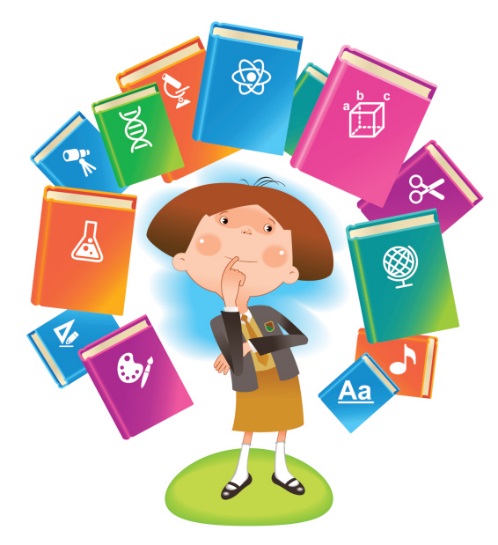 12
[Speaker Notes: Related Fields of Study can substitute as work experience.  

STOP for Questions.]
Revisamos:
Unidades de Education Continua (CEU)
3 CEUs (30 horas) en la misma categoría de estudio equivalen a 2 créditos
4 CEUs (40 horas) en la misma categoría de estudio equilaven a 3 créditos
 Desarrollo y Crecimiento del Niño débe ser un curso de colegio; no sustitución de CEU es aceptada
No más de 3 de los 12 créditos requerídos para certificación de Maestro(a) Lider  puede ser satisfecho con CEUs. 
EEC acepta CEUs de un mínimo de .5 CEU (cada entremiento debe ser 5 horas de duración) de las organizaciones siguientes:
Massachusetts Association for the Education of Young Children (MassAEYC): http://www.massaeyc.com/
National Association for the Education of Young Children (NAEYC):  http://www.naeyc.org/
The National Coalition for Education and Cultural Programs (NCECP):  http://www.ncecp.org/
Ciertos Institutos de entremiento con la Asociación Internacional de Acreditación para Educación y Entrenamiento Continuo (IACET) http://www.iacet.org/
Solo el Certificado de Infantes/Niños pequeños es aceptado del Instituto De Educación de Cuidado de Niños.  
CEUs de los Cursos de Cuidado no son aceptados.
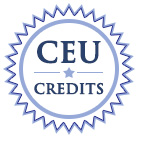 13
[Speaker Notes: Critical Notes about CEUs, 
For example, If I took 4 CEUs from NCECP in Guidance and Behavior (Category 4), I can not any of the other CEUs from NCECP, such as Preschool Curriculum to meet the LT Requirement.  The additional coursework (9 credits) must be met with classroom credits from a college/institution.  

If you are unsure about a CEU, please contact EEC for review as professional development CEUs are not counted towards certification.]
Revisamos:Experiencia de Trabajo
Experiencia proveyendo atención y enseñanza directa durante todos los tipos de actividades del programa a un grupo de niños bajo la edad de 7 años aun no inscritos primer grado o niños con necesidades especiales hasta los 16 años de edad. Por lo menos 12 horas por semana en períodos de al menos 4 semanas en un programa. 
Experiencia de trabajo de menos de 12 horas por semana puede contar de la siguiente:50 horas de trabajo consistente en un programa es equivalente de una mes de experiencia de trabajo.
    Este requisito es basado en trabajar un mínimo de 12 horas por semana.
12 horas por semana x 4.33 semanas = 51.96 horas en un mes calendario
8 horas por semana x 4.33 semanas= 34.64 horas en un mes calendario; este aplicante necesitará trabajar 6.3 semanas para obtener un mes calendario.  
Trabajando más de 12 horas por semana no acelerada su tiempo. Un mes calendario es un mes calendario.
Experiencia de trabajo, pagada o sin pago, débe cumplir con los requisitos de supervisión del personal en 606 CMR 7.09(17)(b)&(c). 
Experiencia de trabajo débe ser en un grupo de cuidado en centro licenciado, cuidado familiar en el hogar o un programa equivalente aceptado por el Departamento.
La enseñanza sustituta ocasional no cuenta.  Sin embargo, una posición sustituta “permanente” en un centro será contada.
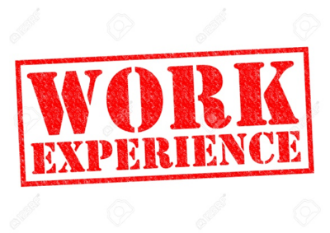 14
[Speaker Notes: Many applicants get confused with this regulation so I provided an example below:  Read example.  

Speak the Supervision regulation 606 CMR 7.09 (17)]
Revisamos:
Práctica de Trabajo
También conocida como “enseñanza estudiantil” 
Un mínimo de 150 horas durante al menos un período de 8 semanas de trabajo directo con infantes y niños pequeños o pre-escolares, supervisado por el personal de una institución de educación superior o un programa alternativo de educación temprana con al menos tres visitas al sitio, incluyendo conferencias, y colocación con un  Maestro(a) Lider calificado de EEC miembro del personal.  
Responsabilidades del estudiante/maestro(a) en prácticas incluye planificación de programa, relaciones con los padres, y manejo del grupo completo en un período de la práctica.  
La práctica débe de ser con la cronologia adecuada o edad de desarollo para calificar al personal para trabajar con el grupo de edad correspondiente.
Una práctica puede sustituir por 9 meses del experiencia de trabajo
Una pre-práctica, también llamada “experiencia de campo" no es considerada una experiencia complete de enseñanza estudiantil y no cuenta como experiencia de trabajo.
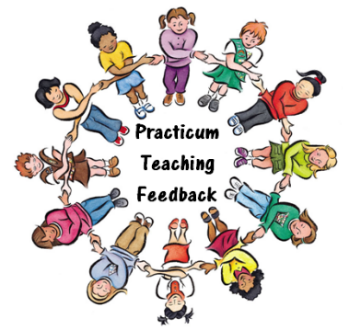 15
[Speaker Notes: Practicums are noted on an applicants Official transcript.]
Revisamos:
Certificados de Programas
Asociado en Desarrollo del Niño (CDA)
Un Asociado en Desarrollo del Niño (CDA) es un individuo que ha completado satisfactoriamente el proceso de evaluación del CDA y se le ha otorgado la credencial de CDA por el Concilio National de Reconocimiento Profesional, una asociación nacional  que apoya el desarollo profesional en educación temprana.
Certificado de Montessori
El certificado de Montessori débe ser de un programa reconocido afiliado con el Concilio de Acreditación Montessori para Evaluación de Maestras(os) (MACTE).  
Un programa de certificado de un año en un colegio comunitario
Un programa alternativo de  preparación para maestro(a)s de Educación Temprana
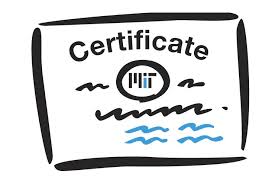 16
[Speaker Notes: This program prepares students as teachers and/or lead teachers in the State of Massachusetts. Students must meet additional experiential requirements by working in a licensed child care program during or after meeting the educational requirements for teacher and/or lead teacher certification.  Bunker Hill example

Alternative Early Childhood Training Program. The successful completion of a post-secondary early childhood teacher training program, approved by the Department, which includes both academic study of the categories in 606 CMR 7.09(18)(b) and at least one practicum.
Threshold (Lesley College)

STOP HERE for QUESTIONS.]
Revisamos:
Experiencia en Cuidado Infantil Familiar
Un trabajo como educador de Cuidado de Familia en el Hogar (FCC) en Massachusetts cuenta si la licencia actual está en buen estado.
Un proveedor de FCC débe presentar una copia de su licencia más reciente con su solicitud de certificación de Maestro(a).  
EEC verificará por correo electrónico con el Supervisor de FCC el estado de la licencia
Asistantes de FCC pueden utilizar su experiencia siempre y cuando el proveedor de FCC tenga una certificación de Maestro(a) Líder de EEC.      
Experiencia de Trabajo en FCC fuera del estado de Massachusetts no es aceptada en este momento.
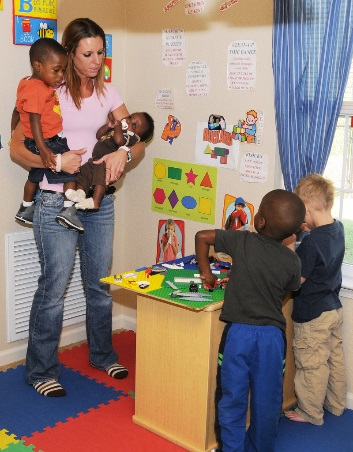 17
Certificación Nivel 1Maestra (Infantes/Niños Pequeños y Pre-Escolares)
Experiencia de Trabajo
Educación
Requisíto
9 meses de calendario de experiencia o
Una práctica supervisada con el grupo de edad apropiado para el colegio en el cual los créditos fueron obtenidos.
Para calificar para ambos, maestra de infantes-Niños pequeños y pre-escolares  usted débe tener por lo menos 3 meses de experiencia de trabajo con los dos grupos de edad.
Experiencia de trabajo en un grupo mixto de niños pequeños/pre-escolares cuenta hacia ambas certificaciones infantes/niños pequeños y pre-escolares.
Sustituciones de Experiencia  de Trabajo
Un Asociado o título de Bachiller en Educación Temprana o campo relacionado sustituye por 6 meses de experiencia requerída.

Un Bachillerato o título de licenciatura Avanzada en un campo no relacionado sustituye por 3 meses de experiencia requerída.

Para que esta sustitición de experiencia de trabajo cuente, un aplicante débe someter una transcripción(es) oficial que liste que el título ha sido “completado” o “conferido”.
Requisíto
3 Créditos en Desarrollo y Crecimiento del Niño (Categoría 1)
También llamado:  Psicología del Niño, Psicología del Desarrollo.  

Sustituciones de Educación Requeridas
Asociado en Desarrollo y Crecimiento (CDA); o

Graduación del programa Vocacional en Educacion Temprana aprobado Capitulo 74 
Cursos que NO Sustituyen:
Introducción a Psicología, Desarrollo y Crecimiento Humano a través de la Vida, o Psicología del Desarrollo a través de la Vida
CEUs para Desarrollo del Niño no son aceptados.
18
[Speaker Notes: Other courses may substitute if a course description is sent with the transcript that shows the course was about child growth and development, birth to age 8 or 12.]
Nivel 2 de Certificación Maestra Líder Infantes/Niños Pequeños
Educación
Experiencia de Trabajo
Requisíto
Un  total de 12 créditos en Educación Temprana (Débe de ser de cuatro (4) diferentes categorías de estudio)
3 créditos en Desarrollo y Crecimiento del Niño y
3 créditos de colegio en cuido y educación de infantes-niños pequeños (Categoria 7) para certificación de maestro líder en infantes-niños pequeños y
Más: 3 créditos de colegio en planeamiento de programa (Categoría 2), currículo en Educación temprana (Categoría 3), o manejo del comportamiento (Categoria 4), y
Los 3 créditos restantes pueden ser otras categorías de estudio en educación temprana   excepto Administración de Cuido de Niños y otras  Categorías en liderazgo (Categoría 10, 11, 12, o 13)
Sustituciones de Requisítos de Educación

Un Asociado en Desarrollo del Niño (CDA)  
Unidades de Educación Contínua (CEUs) 
Certificado de Montessori
Requisítos
36 meses de experiencia si tiene un diploma de escuela secundaria, o
27 meses de experiencia si tiene un certificado de EEC o un Asociado en un campo no recionado, o
18 meses de experiencia si tiene un Asociado en un campo relacionado o un Bachillerato en un campo no relacionado, o
9 meses de experiencia si tiene un Bachillerato en un campo relacionado.
Sustituciones de Experiencia de Trabajo
Una práctica, también llamada “enseñanza de estudiante", sustituye por 9 meses de  experiencia de trabajo .
Una pre-práctica, también llamada “trabajo en el campo" no es considerada una experiencia completa del estudiante
19
Nivel 2 de CertificaciónMaestra Líder Pre-escolar
Experiencia de Trabajo
Educación
Requisíto
Un  total de 12 créditos en Educación Temprana (Debe de ser de cuatro (4) diferentes categorías de estudio)
3 créditos en Desarrollo y Crecimiento del Niño y
Más: 3 créditos de colegio en planeamiento de programa                                           (Categoría 2), currículo en educación temprana           (Categoría 3), o manejo del comportamiento (Categoría 4), y/o
Los 6 créditos restantes pueden ser en otras categorías de estudio de educación tempranama ecepto Administración de Cuidado de Niños y otras Categorías en Liderazgo (Categorías 10, 11, 12, or 13)
Requisítios de Sustituciones de Educación 

Un Asociado en Desarollo del Niño (CDA) o  
Unidades de Educación Contínua (CEUs) o
Certificado de Montessori o
Certificación de PreK-3 del Departmento de Educación Elementaria y Secundaria (DESE)
Requisítos
36 meses de experiencia si tiene un diploma de escuela secundaria, o
27 meses de experiencia si tiene un certificado de EEC o un Associado en un campo no recionado, o
18 meses de experiencia si tiene un Asociado en un campo relacionado o un Bachillerato en un campo no relacionado, o
9 meses de experiencia si tiene un Bachillerato en un campo relacionado.
Sustituciones de Experiencia de Trabajo
Una práctica, también llamada “enseñanza de estudiante", sustituye por 9 meses de  experiencia de trabajo .
Una pre-práctica, también llamada “trabajo en el campo" no es considerada una experiencia completa del estudiante
20
Nivel 3 de Certificación Directora I
Work Experience
Educación
Requisíto
Un  total de 16 créditos en Educación Temprana (Débe de ser de cuatro (4) diferentes categorías de estudio)
Requisítos para Maestra Líder (12 Créditos) más: 
2 créditos de colegio o 3 CEUs en  Administración de Cuidado de Niños (Categoría 13) y
2 créditos de colegio adicionales en Educación Temprana en una categoría de estudio que no sea Administración De Cuidado de Niños (Category 13).  
Requisítos de Sustituciones de Educación
No hay sustituciones de Educación para Directora I.
Requisítos
Requisítos para Maestra Líder más:
6 meses como Maestra Líder certificada de EEC


Sustituciones de Experiencia de Trabajo 
No hay sustituciones de experiencia de trabajo para Directora I.
21
[Speaker Notes: In most cases these are 6 total classes.]
Nivel 4 de Certificación Directora II
Experiencia de Trabajo
Educación
Requisíto
Un  total de 18 créditos en Educación Temprana (Débe de ser en cuatro (4) diferentes categorías de estudio)
Directora I (16 Créditos) Requisítos más:
2 créditos de colegio en otros tópicos de  Administración (Categorías 6, 8, 9, 10, 11, or 12).

Sustituciones de Educación

No hay sustituciones de Educación para Directora II
Requisítos
No Experiencia de Trabajo Adicional 



Sustituciones de Experiencia de Trabajo
No hay sustituciones de experiencia de trabajo para Directora II.
.
22
Aplicación y Requisitos de Sumisión
23
Solicitud Requisítos claves
Las solicitudes en papel dében ser enviadas por correo a la oficina central de EEC en Boston.
El procesamiento de solicitudes en el internet no está más disponible 
Las solicitudes dében ser completadas con toda la información requerída
Fecha de nacimiento y los últimos cuatro números de su número de seguro social es requerido
Débe ser firmado por el/la solicitante
Las formas de verificación de trabajo dében ser completadas con toda la información requerída
Nombre del centro y programa y número de EEC
Nombre y número de contacto del empleador. Por favor, incluya su número de certificación de EEC o su número de licencia con DESE en Massachusetts
Fuera del estado de Massachusetts y dentro de los Estados Unidos débe incluir el nombre completo del programa, estado/condado número de licencia, y la firma del director.
Cada solicitante débe hacer una copia de la solicitud para sus archivos
Los directores dében guardar una copia del expediente de cada empleado.
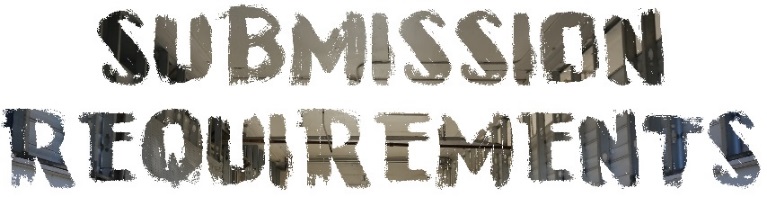 24
[Speaker Notes: Paper applications must be submitted via mail to the EEC Central office in Boston.
Online application processing is no longer available.   We are finding glitches in our system when applicants enter their own information.  Also there is confusion as to when an applicant enters their information that EEC verifies right away without documentation.  

Applications must be complete with all of the required information.
Date of Birth and last four digits of Social Security Number is required-This is required due to Certifications are to be issued to those 
Must be signed by the applicant.

Work Experience verifications forms must be complete with all of the required information.
Name of Center AND EEC Program #
Employer name and contact information must be provided.  Please include EEC Certification # or DESE License #.  

All Applicants must make a copy of their application for their records.  In case you receive a call from EEC to discuss your application, it is helpful to have a copy.]
Qué NO enviar
Las solicitudes enviadas por correo electrónico o por fax no serán aceptadas
Transcripciónes enviadas directamente de la escuela/institución dében ser incluídas con la solicitud.
No copias de transcripciónes – sólo originales
No solicitudes sin firmar o incompletas y/o formas de verificación del trabajo.
No documentación sin la solicitud.
No copias de transcripciónes de países extranjeros, evaluaciónes o títulos.
No copias de CDA, CEUs, y/o certificados de Montessori – sólo originales.
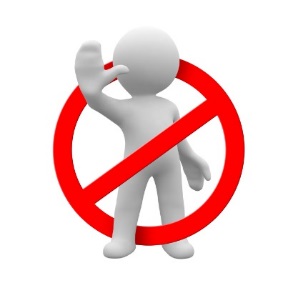 25
Guía de Seguimiento de la Solicitud
El Estado de la Solicitud
Visita este enlace para ver en qué fechas estamos trabajando:  http://www.mass.gov/edu/birth-grade-12/early-education-and-care/workforce-and-professional-development/educator-certifications/eec-teacher-certification-application-status-.html
Copia Certificado de Maestra(o) de EEC
Envié un correo electrónico a eecprofdev@mass.gov
Por favor, ponga “copia de certificado” en la línea de asunto (subject) del correo electrónico 
Incluya su nombre completo, fecha de nacimiento y número de registración de PQ 
Preguntas sobre los cursos
Envié un correo electrónico a eecprofdev@mass.gov
Incluya una copia de la descripción del curso, nombre de la Institución y el plan de estudios si esta disponible
Restaurar su clave de PQR y acceso
Enviar una petición al EEC Help Desk usando este enlace:
http://www.mass.gov/eec/supportrequest
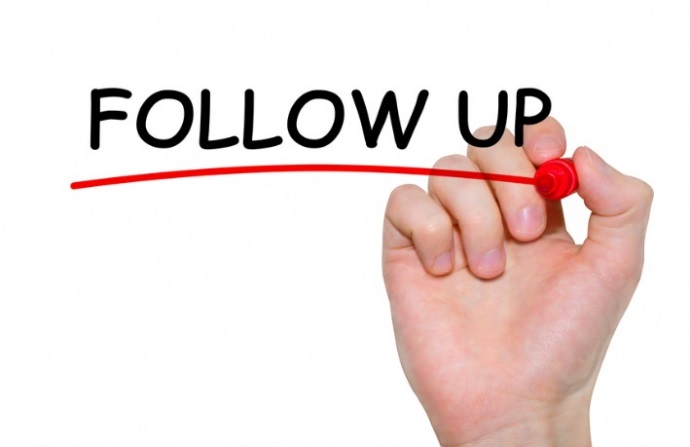 26
Seguimiento de la Carta de Solicitud Incompleta 

Las solicitudes incompletas o aquellas que les falta la documentación necesaria serán devueltas con los materiales solicitados
Un solicitante puede recibir una certificación para una posición y una carta incompleta de una otra posición.
Revisar la Carta Incompleta, especificamente la sección marcada “Importante”. En esta sección detalla la información que falta por la cual la solictud estaba incompleta.
Una vez que cumpla con los documentos y los requistios, envíe la carta, la solicitud y la documentación requerida directamente a la persona de EEC que revisó su solicitud inicial.
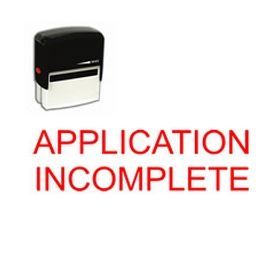 27
Razones Principales de Solicitudes Incompletas
No hay una transcripción oficial del colegio o la Universidad con la solicitud.
La forma de verificación de trabajo no es firmada por un(a) Maestro(a) Lider o Director.  
En algunos casos, la persona que firma no incluye su número de certificación de EEC tampoco la Unidad TQ puede leer el nombre para buscarlo en el base de datos.  Se toma tiempo extra para contactar al solicitante para determinar quién es la  persona que firmo.
No hay suficiente experiencia de trabajo para calificar para la posición.
Experiencia de trabajo con el grupo de edad incorrecta. Por ejemplo, los solicitantes pueden haber aplicado por certificación de Maestro(a) Pre-escolar pero sólo envio experiencia con Infantes/Niños pequeños o viseversa.
No hay suficientes cursos o créditos para calificar para la posición.
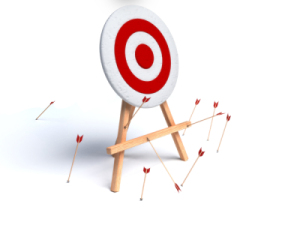 28
Razones Principales de Solicitudes Incompletas
No evaluación de su educación en el extrangero.  Si la transcripción oficial del colegio es de un pais extangero, débe ser sometida con una evaluación de una agencia que provee servicios de evaluaciones de credenciales extrangeras, y si es aplicable, traducida en Ingles. 
No copia original de CDA, Montessori, o certificados de CEU.  Para mitigar el fraude, EEC requiere copias originales de estos certificados.  Una vez que séan revisados y verificados, EEC devuelve los certificados originales al aplicante por correo registrado para que puedan ser rastreados.  
Falta de documentación necesaria requerída de programa vocacional aprobado de 2-años en escula secundaria, Capítulo 74. El aplicante débe enviar una copia de su diploma de escuela secundaria, transcripción oficial de escuela secundaria, y una carta de recomendación del Director de el programa indicando la edad del grupo que el estudiante trabajo y el número total de horas de experiencia en el aula.  
No documentación de Práctica con la solicitud o no está incluída en transcripción.
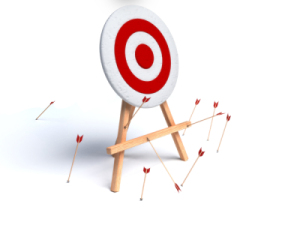 29
FAQ:  Educación
¿Si yo envio documentos originales tales como mi CDA, Montessori, CEU, y/o transcripciones Internacionales, me serán devueltos?
Si, EEC devolvera la documentación original por correo registrado para que pueda ser rastreada. Por favor mantenga en mente que las transcripciones originales de instituciones educativas en US serán mantenidas y archivadas.  
¿Cuantos CEUs puedo tomar?
Tres CEUs en la misma categoría de estudio son equivalents a dos créditos. Cuatro CEUs en la misma categoría de estudio son equivalentes a tres créditos.  CEUs no se aplican para Desarrollo y Crecimiento de Niño. No más de tres de los 12 créditos requerídos para certificación de maestra líder pueden provenir de CEUs.
¿Como yo envio una E-Transcripción?
EEC actualmente no está aceptando e-transcripciones que requieran firma y verificación.  Sin embargo, EEC está aceptando e-Transcripciones que incluyan la página de autenticación y verificación para así nosotros poder verificar que la trasncripción es oficial.  
¿Que pasa si yo no puedo obtener mi transcripción oficial debído a que tengo un balance pendiente en el colegio o Universidad donde yo complete los cursos?
EEC solo acepta transcripciones oficiales como único método de validar los cursos requerídos.
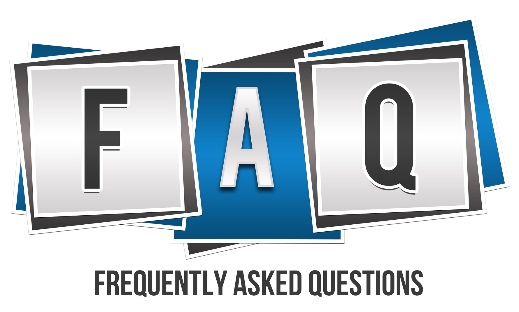 30
FAQ:  Experiencia de Trabajo
¿Como yo puedo obtener experiencia si no puedo obtener una certificación para trabajar en un centro licenciado?
Experiencia de trabajo se puede obtener como asitente de maestra o asistente de aula, ya sea con págo o como voluntario, siempre y cuando usted reciba supervisión regular de un maestro líder. 
¿Como mi experiencia como educadora de Cuidado de Niños en el Hogar (FCC) cuenta hacia mi certificación?
Su trabajo como educadora de Cuidado de Niños en el Hogar en Massachusetts cuenta si su licencia es considerada en “buen termino.”  Una Educadora de FCC débe proveer su licencia más reciente junto con su aplicación.  EEC verificara el estatus de su licencia con su supervisor de FCC.  Experiencia de trabajo en FCC fuera de Massachusetts no esta siendo aceptada por el momento.   
¿Mi experiencia de trabajo como niñera, maestro de escuela los Domingos, o trabajo en un grupo de juego cuenta hacia la certificacion? 
No. Solo experiencia en centros de cuidado licenciados, Cuidado de Niños Familiar licenciados, Kinders de pre-escolares públicos o privados, o programas equivalentes cuenta hacia la certificación.  Adicionalmente, un personaje en musica, arte, educación fisica, y/o otro trabajo no relacionado en enseñanza en el aula no cuenta hacia la certificación.   
El centro donde trabaje en Massachusetts cerró. ¿Como puedo obtener verificación de experiencia de trabajo?
Si el centro que cerró estaba en Massachusetts, usted puede escribir una carta acerca de la experiencia de trabajo, firmada bajo pena y perjurio, y la carta débe ser notarizada.  EEC verificara si el centro está en el Sistema de licencias.
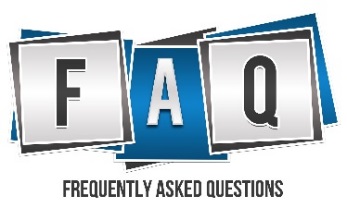 31
FAQ:  Experiencia de Trabajo
¿Cuanto tiempo atras mi experiencia de trabajo puede ser verificáda?  
 (NOSOTROS NECESITAMOS UNA RESPUESTA DEL PROGRAMA DE LICENCIAS DE EEC)
¿Que hágo si mi Director/Supervisor anterior no firma mi forma de Experiencia de Trabajo?
Si usted no puede obtener una forma de experiencia de trabajo firmada por su Director/Supervisor anterior, por favor contactenos a EEC eecprofdev@massmail.state.ma.us.  
¿Que pasa si mi práctica no esta incluída en mi transcripción oficial?
La práctica de un Colegio o Universidad acreditada debe ser verificada en la transcripción oficial y la forma de verificación de práctica firmada por el supervisor del colegio.
¿Cuenta mi experiencia de trabajo si yo estoy rutinariamente en un programa, pero no trabajo todos los días?
Cincuenta (50) horas de trabajo consistente en un programa es equivalente a un mes de experiencia de trabajo. Experiencia de trabajo débe ser en un centro de cuidado en grupo licenciado, Hogares de Cuiddo de Niños o un programa equivalente aceptado por EEC.  Por ejemplo:  10 horas de trabajo por semana por 5 semanas consecutivas en un programa es equivalente a un mes de experiencia de trabajo.
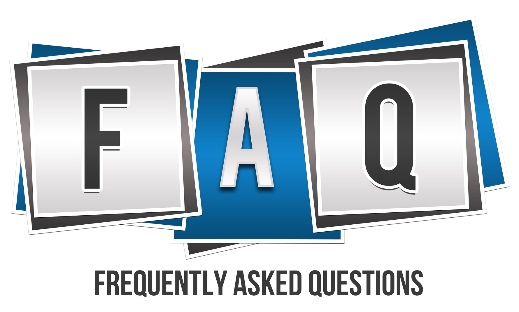 32
FAQ: Certificación General
¿Si yo aplico por una certificación, pero califico para algo más alto, recibire la certificación más alta? 
Usted recibira la certificación más alta para la cual califica basado en la documentación que envie. Si aplica para una certificación más alta que la documentación enviada ud. Recibira una carta con una explicación y con el certificado apropriado.
¿Si yo aplico para una certificación, pero no califico, como sabre que yo necesito para completar mi solicitud?
Usted recibira una carta diciendo que su certificación esta incompleta, solicitando con detalladamente información adicional. Su solicitud original y transcripciones serán devueltas con una carta incompleta. Usted necesitara re-enviar todos los documentos con la información adicional cuando re-aplique para su certificación. 
¿Puedo yo aplicar por una certificación de Maestra/Directora de EEC si soy una persona indocumentada o no tengo una “tarjeta de residencia?”
EEC no puede certificar las calificaciones de maestra a una persona indocumentada (aquellos sin, también-llamada “green card” que les permite residir y trabajar legalmente en los Estados Unidos por ciertos periodos de tiempo). Hay muchas leyes, ambas Federales y Estatales, que inpiden a personas indocumentadas recibir “beneficios públicos” y trabajar.
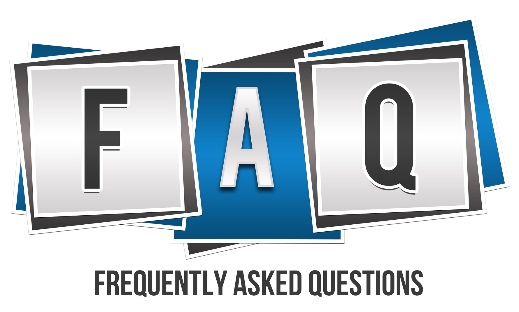 33
Asistencia
EEC Help Desk para entrar al PQR y Restaurar la Clave:  
http://www.mass.gov/eec/supportrequest 

Preguntas Directas de la Aplicación, para la Unidad de Calificaciones de Maestra:
 eecprofdev@massmail.state.ma.us

Actualizaciones y Estatus de su Aplicación: 
http://www.mass.gov/edu/birth-grade-12/early-education-and-care/workforce-and-professional-development/educator-certifications/eec-teacher-certification-application-status-.html

Información Adicional de contacto de EEC está en la página web de EEC “Contact Us”:   www.mass.gov/eec
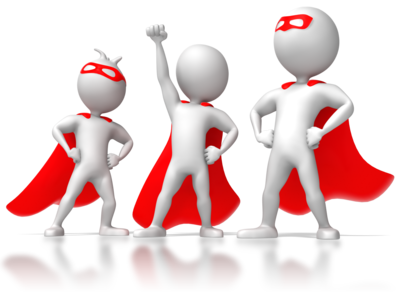 34